EPSO fosters science with society approaches
Fascination of Plants Day (FoPD)

FoPD 2022: > 810 events in over 54 countries 			    https://plantday18may.org/  

FoPD 2024: 59 countries already confirmed
	    Launch on 15.12.2023
	    Get inspired by the success stories FoPD 2022 
	    – published 28.2.2023

Prepare and hold interactive inspiring events on FoPD 2024 
around 18 May 2024

Activities can happen from 
March to November 2024,
peak in May.
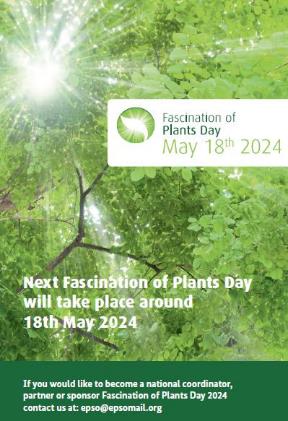 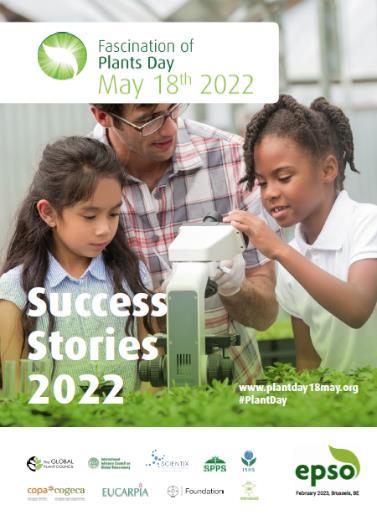 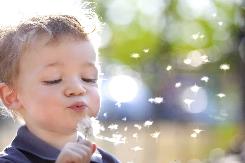 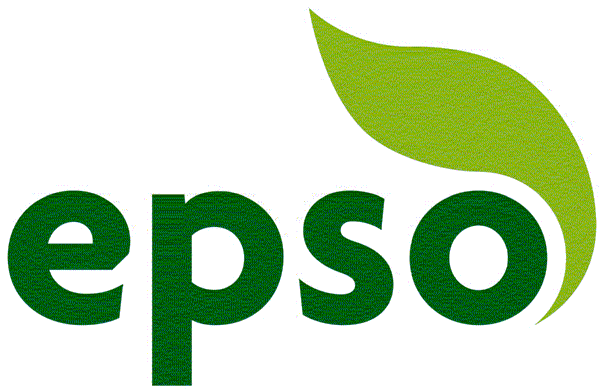 [Speaker Notes: Normally describing the fire escapes and where the toilets are.
This time:]